School Climate Data Workshop

Delaware Positive Behavior Support Project
May 14, 2018
Delaware School Survey Foundation Resource
School Climate and the Delaware School Surveys: Review of importance of school climate and overview of tools used to measure it plus more

Answers the following questions: 
Why is school climate importance? 
How are we doing in Delaware?
What do I need to know about the DE School Surveys?
review the 5 scales included in the survey
list the subscales included in each of the 5 scales per population 
provide item examples from each scale and subscale
Are the DE School Surveys reliable and valid?
review evidence of survey reliability
review evidence of survey validity 
provide references to peer-reviewed journal studies
Participation Continues To Be High
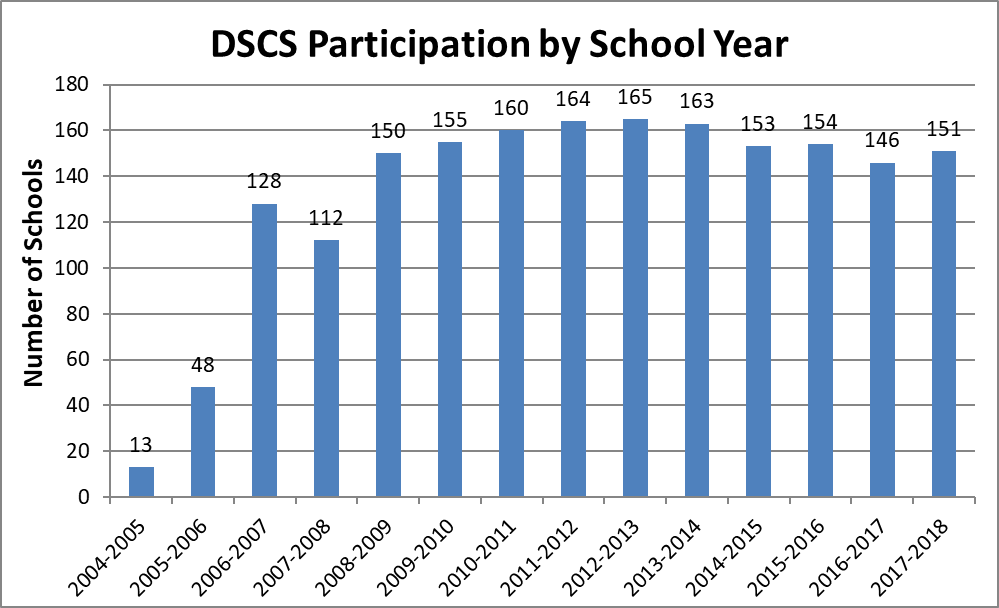 Number of Participating Schools
School Years
School Climate Workshop, 5/23/12
Delaware School Survey Scales(Note: School Climate is 1 of the 5 Scales)
Validity Screening Items on Student Survey
Items:
SC-31. “I am lying on this survey.”
E-13. “I am telling the truth in this survey.”
Results:
13.7% (5,232) noted lying on item SC-31 and/or E-13 and thus were deleted
8.3% (3,826) did not respond to either or both items SC-31 and E-13 and were deleted
2018 State-wide ResultsCaution in Comparisons: Schools (and Students) Differ
School Climate Scale 
2018 Student Survey Results
Total School Climate by Student Grade
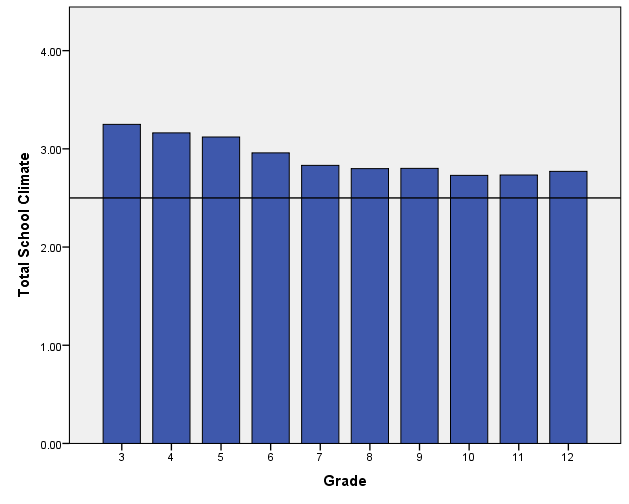 Student perceptions tend to decrease, especially from elementary to middle school
Grade Level Differences: Student Survey 2018
Scores tend to decrease as students get older, especially from ES to MS
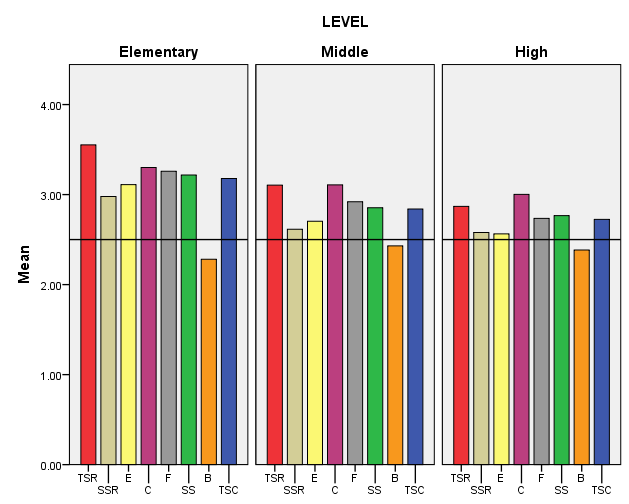 Bullying SW is seen as a problem, especially in MS and HS
Student-student relations and student engagement SW tend to be low compared to other scores across all levels
Teacher-student relations and clarity of expectations tend to be high compared to other scores across all levels
Student Engagement 
School-wide
Teacher-Student Relations
Student Relations
Clarity of Expectations
Fairness of Rules
Bullying School-wide
Total School Climate
School Safety
Fairness of Rules
Race Differences: Student Survey 2018
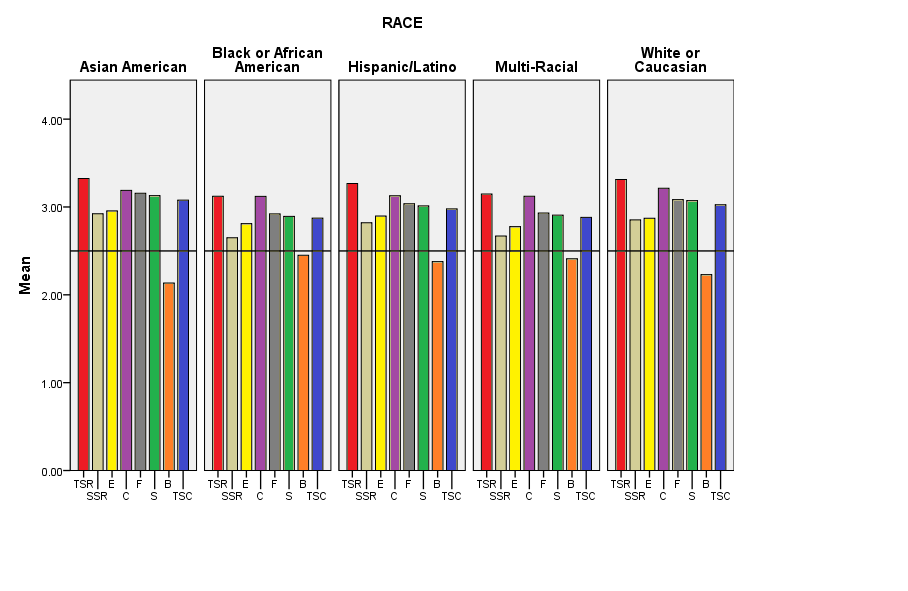 Student Engagement 
School-wide
Teacher-Student Relations
Clarity of Expectations
Student Relations
Fairness of Rules
Bullying School-wide
Total School Climate
School Safety
School Climate Scale  2018 Teacher/Staff Survey Results
2018 Teacher Survey Results, K-12
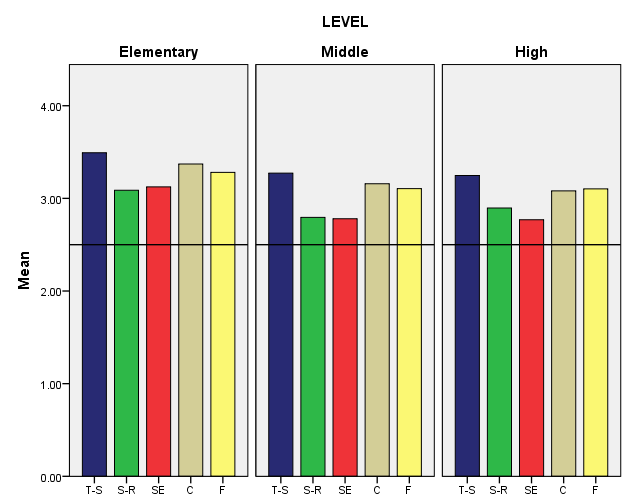 Teachers/staff across grade levels tend to perceive student engagement SW and student relations least favorably and teacher-student relations most favorably.
Generally, perceptions decrease from elementary to middle school
Student Engagement 
School-wide
Teacher-Student Relations
Clarity of Expectations
Fairness of Rules
Student Relations
2018 Teacher Survey Results, K-12
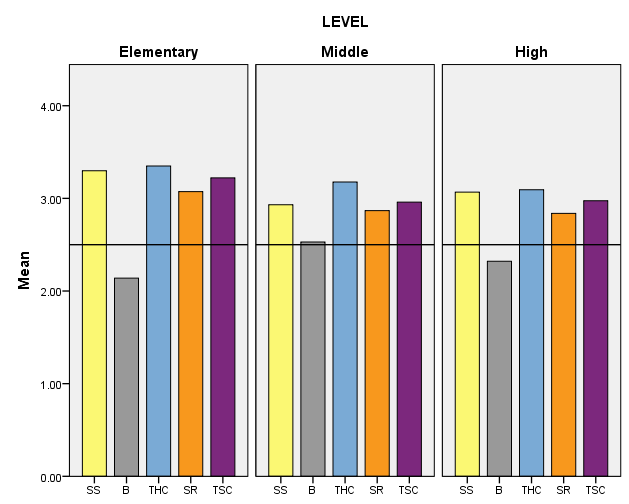 Teacher-home communications tend to be viewed favorably across grade levels
Bullying SW tends to be viewed least favorably by middle school teachers/staff
Teacher-Home 
Communication
Total School Climate
School Safety
Bullying School-wide
Staff Relations
School Climate Scale2018 Home Survey Results
Grade Level Differences: Home Survey 2017-18
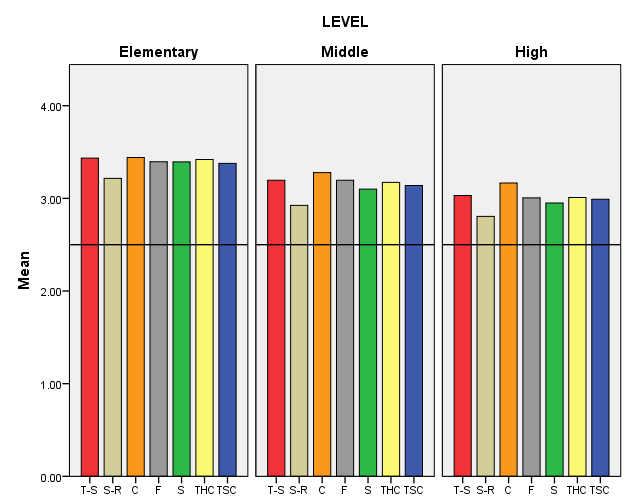 Clarity of expectations tends to be viewed most favorably across grade levels, while student relations is viewed least favorably.
Generally, perceptions decrease from elementary to high school, but positive perceptions overall.
Clarity of Expectations
Teacher-Student Relations
Student Relations
School Safety
Total School Climate
Teacher-Home Communication
Fairness of Rules
Fairness of Rules
Positive, Punitive and Social-Emotional Learning Techniques Scale
Techniques2018 Student Responses
Disciplinary Techniques by Student Grade Level
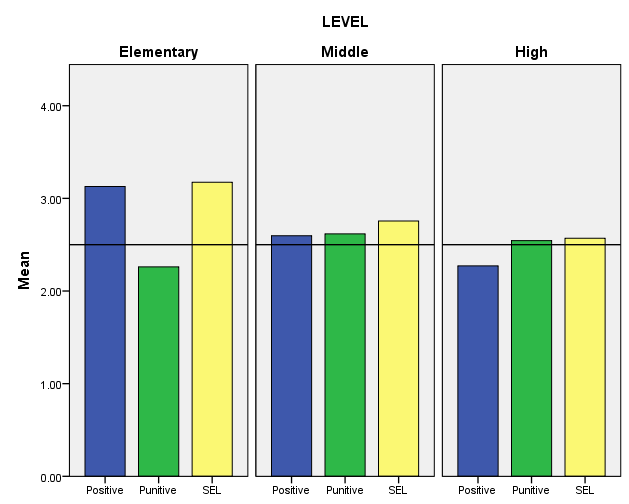 Students in middle and high school tend to perceive less use of positive and SEL techniques and greater use of punitive techniques than elementary students.
Positive Techniques         Punitive Techniques          SEL Techniques
Techniques  2018 Teacher/Staff Results
Techniques by Teacher Grade Level
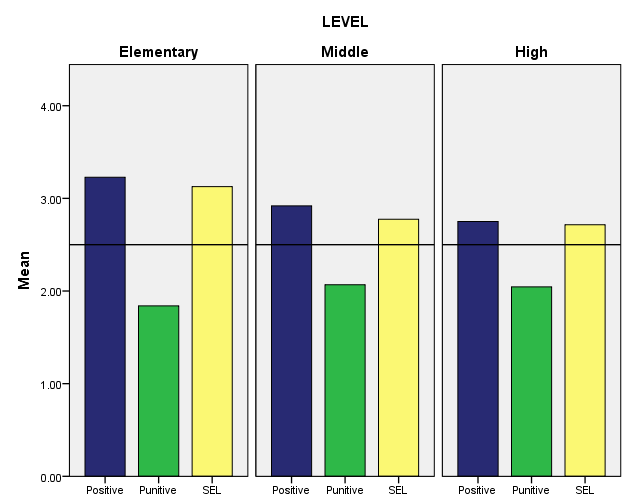 In contrast to students, teachers/staff consistently report low use of punitive techniques & high use of positive and SEL techniques.
Use of positive techniques decreases from elementary to high school.
Positive Techniques         Punitive Techniques          SEL Techniques
Bullying Victimization Scale2018 Student Results
Bullying Victimization Scale
Students asked to respond to 12 statements about the extent to which he/she was bullied, including: 
4 physical statements
4 verbal statements
4 social bullying statements
Students in grades 6-12 also given 4 statements about cyber bullying
Students responded on a 6-point scale:

1 = Never
2 = Less than once a month 	
3 = Once or twice a month
4 = Once a week
5 = Several times a month
6 = Every day
Bullying Victimization by Student Grade Level
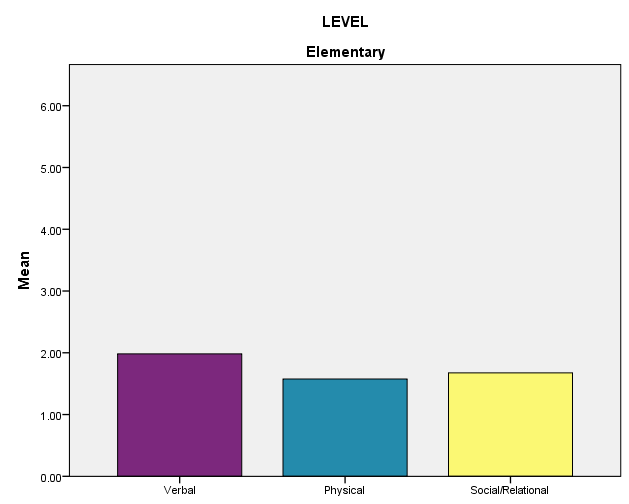 Elementary students tend to view verbal bullying as occurring more frequently than  other types of bullying.
Overall,  students perceive little bullying occurring in elementary school.
Verbal Bullying		Physical Bullying		 Social/Relational Bullying
Bullying Victimization by Student Grade Level
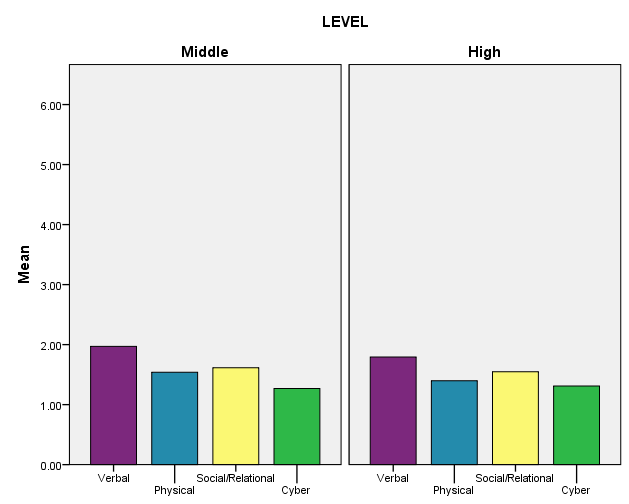 As in elementary school, students tend to view verbal bullying as occurring most frequently in middle and high school.
Overall, students view bullying as occurring rather infrequently (never – less than once a month range).
Verbal Bullying	        Physical Bullying	      Social/Relational Bullying	        Cyberbullying
Bullying Victimization Scale2018 Home Results
Bullying Victimization by Student Grade Level
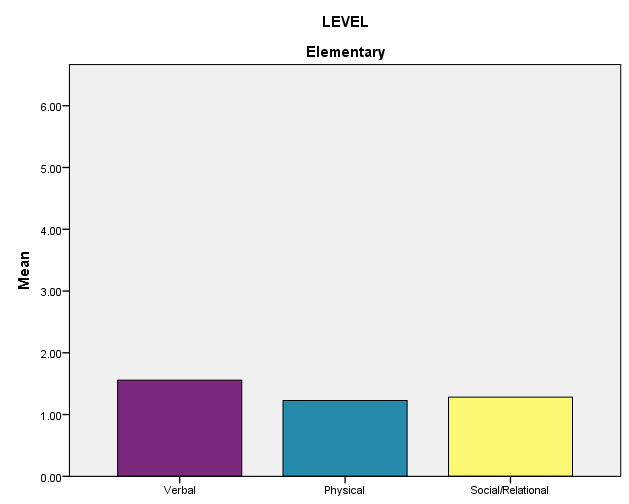 Parents tend to view verbal bullying as occurring more frequently than other types of bullying in elementary school.
Overall, parents perceive little bullying occurring in elementary school.
Verbal Bullying		 Physical Bullying		 Social/Relational Bullying
Bullying Victimization by Student Grade Level
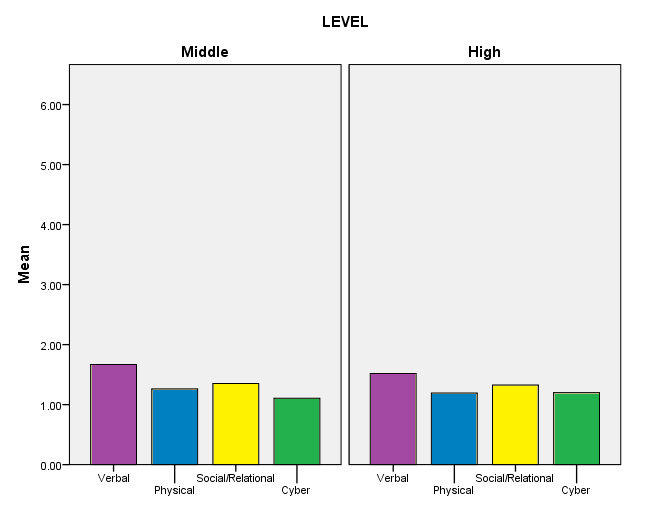 As in elementary school, parents tend to view verbal bullying as occurring most frequently in middle and high school.
Overall, parents view bullying as occurring rather infrequently (never – less than once a month range).
Verbal Bullying	        Physical Bullying	      Social/Relational Bullying	        Cyberbullying
Student Engagement Scale 2018 Student Results
Student Engagement Grade Level Differences: Student Survey
In middle school and high school, students tend to view themselves as being less emotionally engaged than in elementary school.
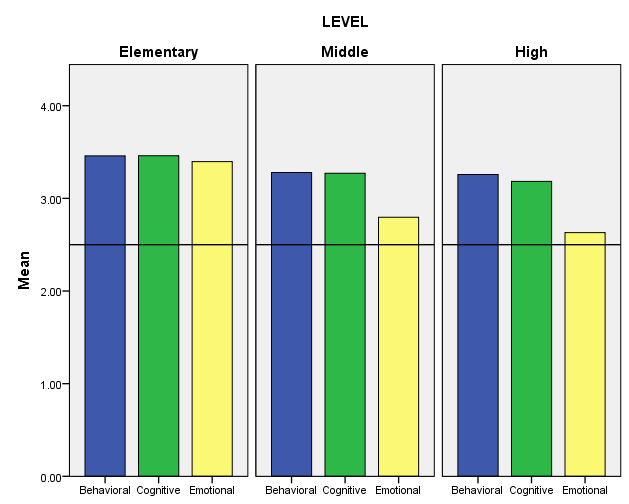 Overall, across grade levels students tend to perceive themselves as being engaged in school.
Behavioral Engagement	    Cognitive Engagement         Emotional Engagement
Student Engagement Scale  2018 Home Results
Student Engagement Grade Level Differences: Home Survey
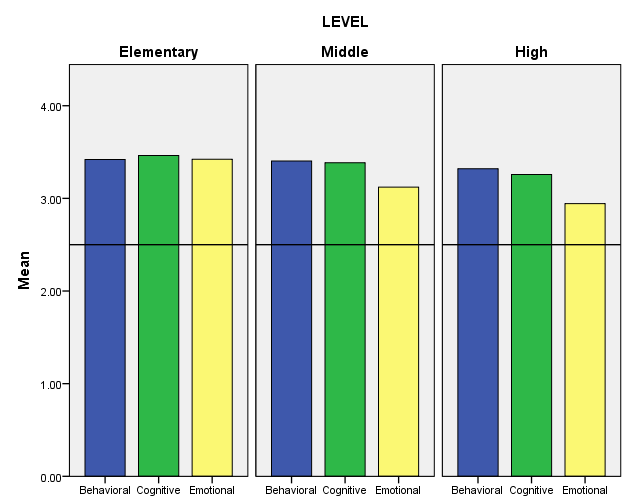 In middle school and high school, parents tend to view their children as being less emotionally engaged than in elementary school.
Overall, across grade levels, parents perceive their children as being engaged in school.
Behavioral Engagement	    Cognitive Engagement         Emotional Engagement
Student Social and Emotional Competencies Scale2018 Student Results
Student Social and Emotional Competencies Scores by Student Grade Level
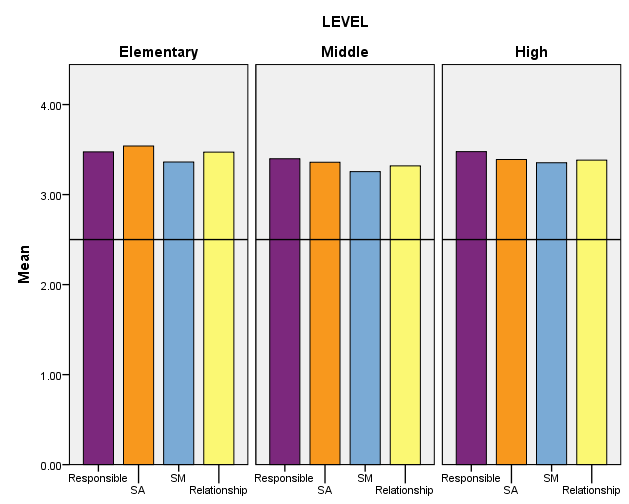 Students across grade levels tend to perceive themselves as possessing social and emotional competence in all 4 areas.
Responsible Decision Making	 Social Awareness	    Self-Management	       Relationship Skills
Summary
Delaware has developed a reliable and valid measure of school climate and more.
Scores on the surveys are reliable and related to important outcomes, particularly academic achievement and suspensions/expulsions.
Improvements continue to be made.


For additional information & resources visit
www.delawarepbs.org